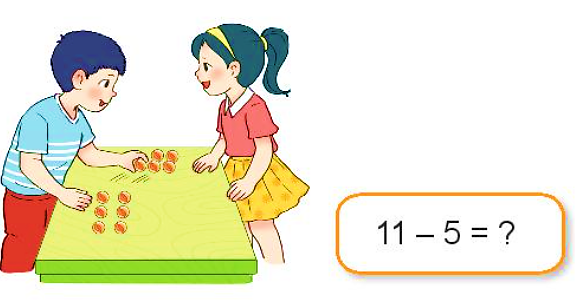 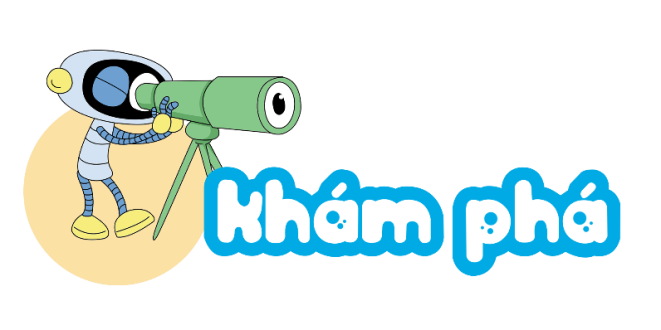 Việt có 11 viên bi, Việt cho Mai 5 viên bi. Hỏi Việt còn lại mấy viên bi?
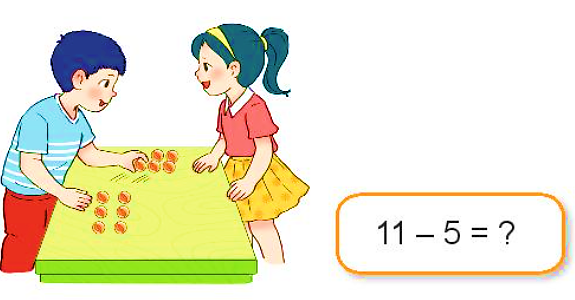 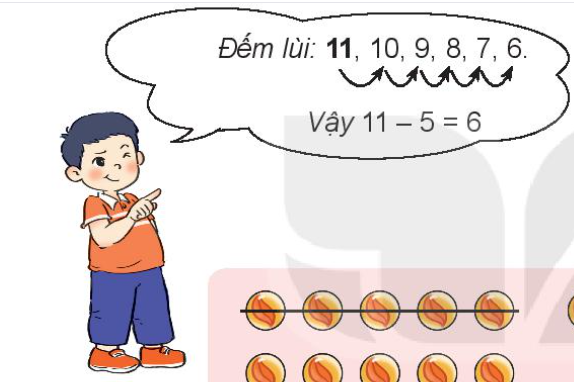 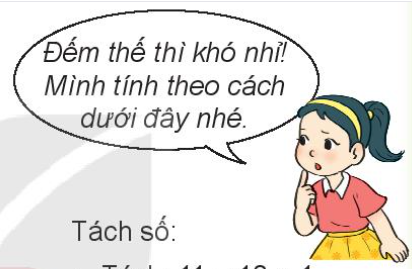 Tách số:
Tách: 11 = 10 + 1
10 – 5 = 5
5 + 1 = 6
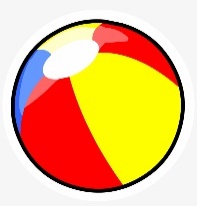 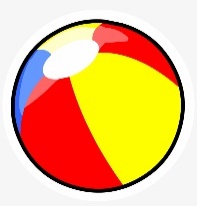 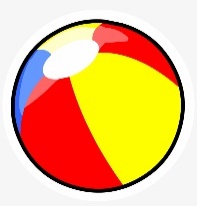 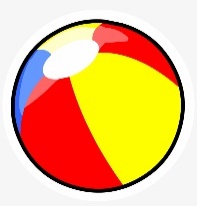 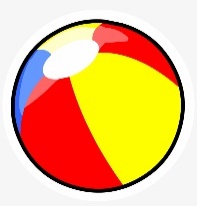 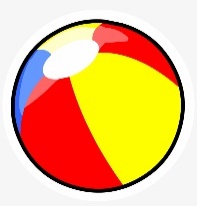 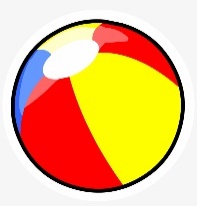 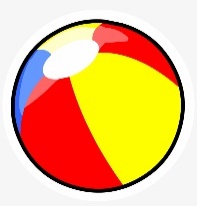 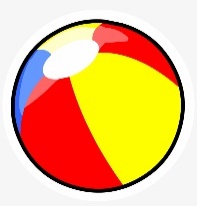 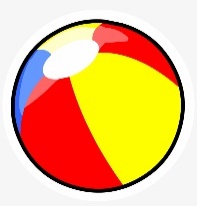 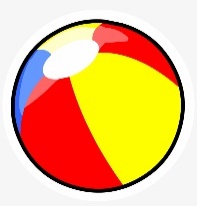 Việt còn lại 6 viên bi.
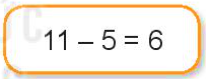 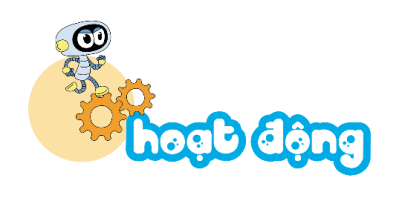 Tính 11 – 6
Tách: 11 = 10 + 1
10 – 6 = 4
4 + 1 =
b)   Tính 13 – 5 
Tách: 13 = 10 + 3
10 –         = 
      + 3 =
1
?
?
?
?
?
5
5
5
8
5
11 – 6 =
13 – 5 =
?
?
8
5
2
Tính nhẩm
7
9
8
6
4
2
3
5
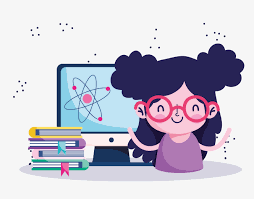 11 – 2 =
11 – 6=
11 – 3 =
11 – 7 =
11 – 4 =
11 – 8 =
11 – 5 =
11 – 9 =
?
?
?
?
?
?
?
?
3
Tìm chuồng cho mỗi chú thỏ.
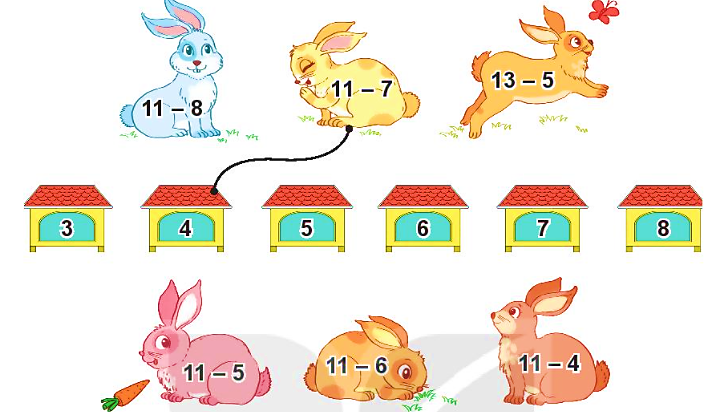 Củng cố bài học
Hương Thảo: tranthao121004@gmail.com